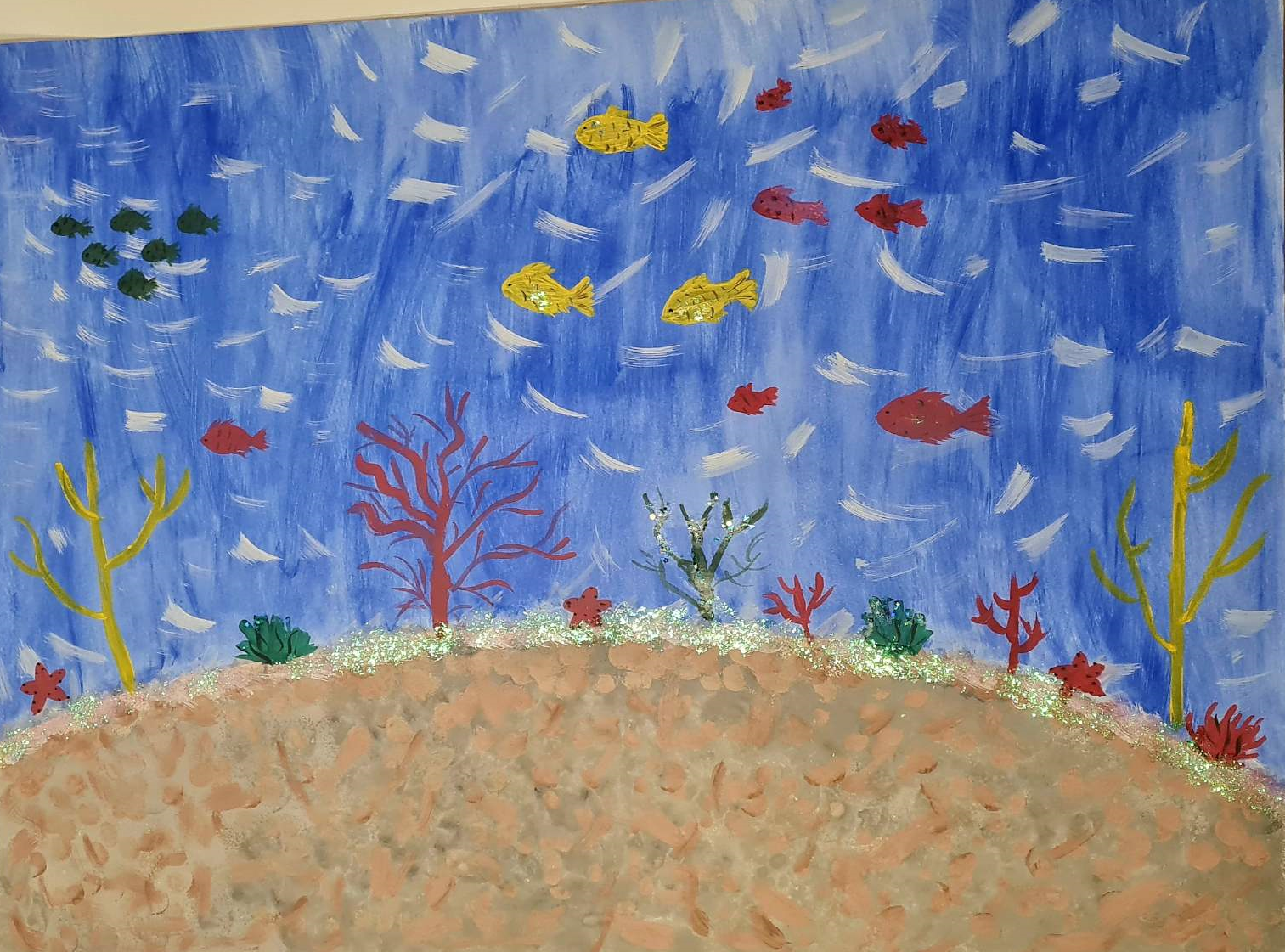 Команда «Золотая рыбка»
Робот-трубоукладчик для футляров оптико-волоконных линий связи
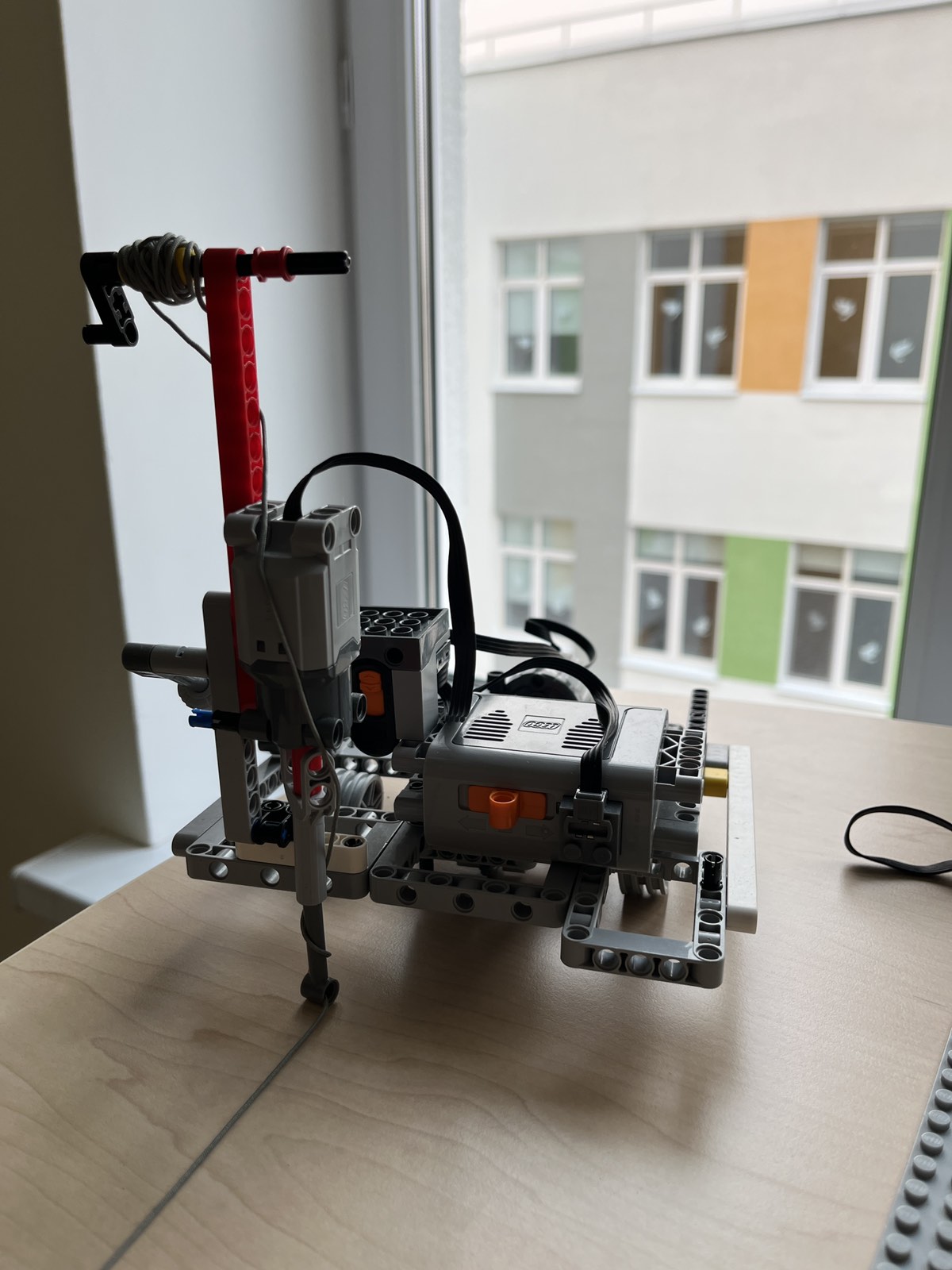 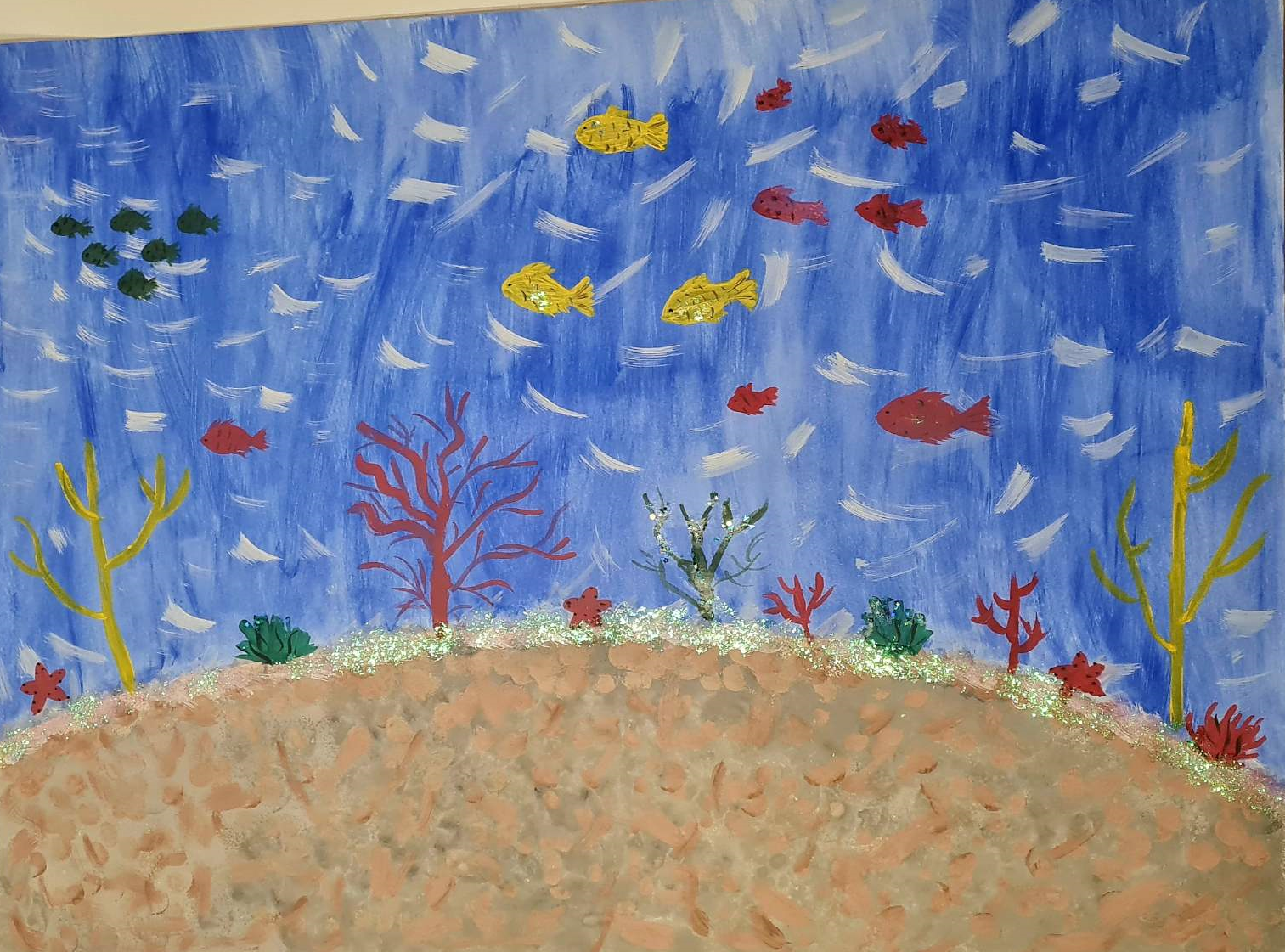 Робот-трубоукладчик для футляров оптико-волоконных линий связи
Работает на пульте управления
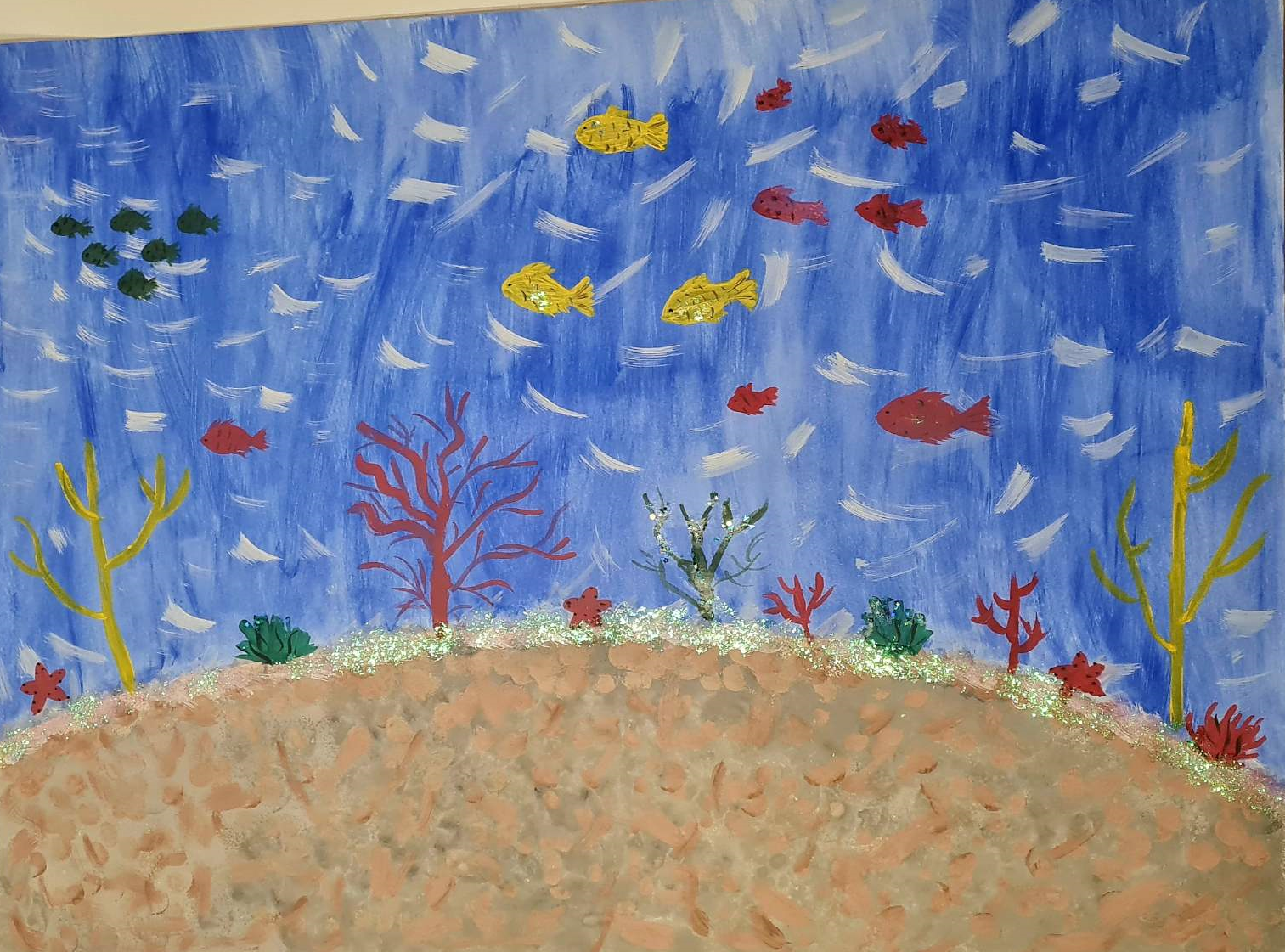 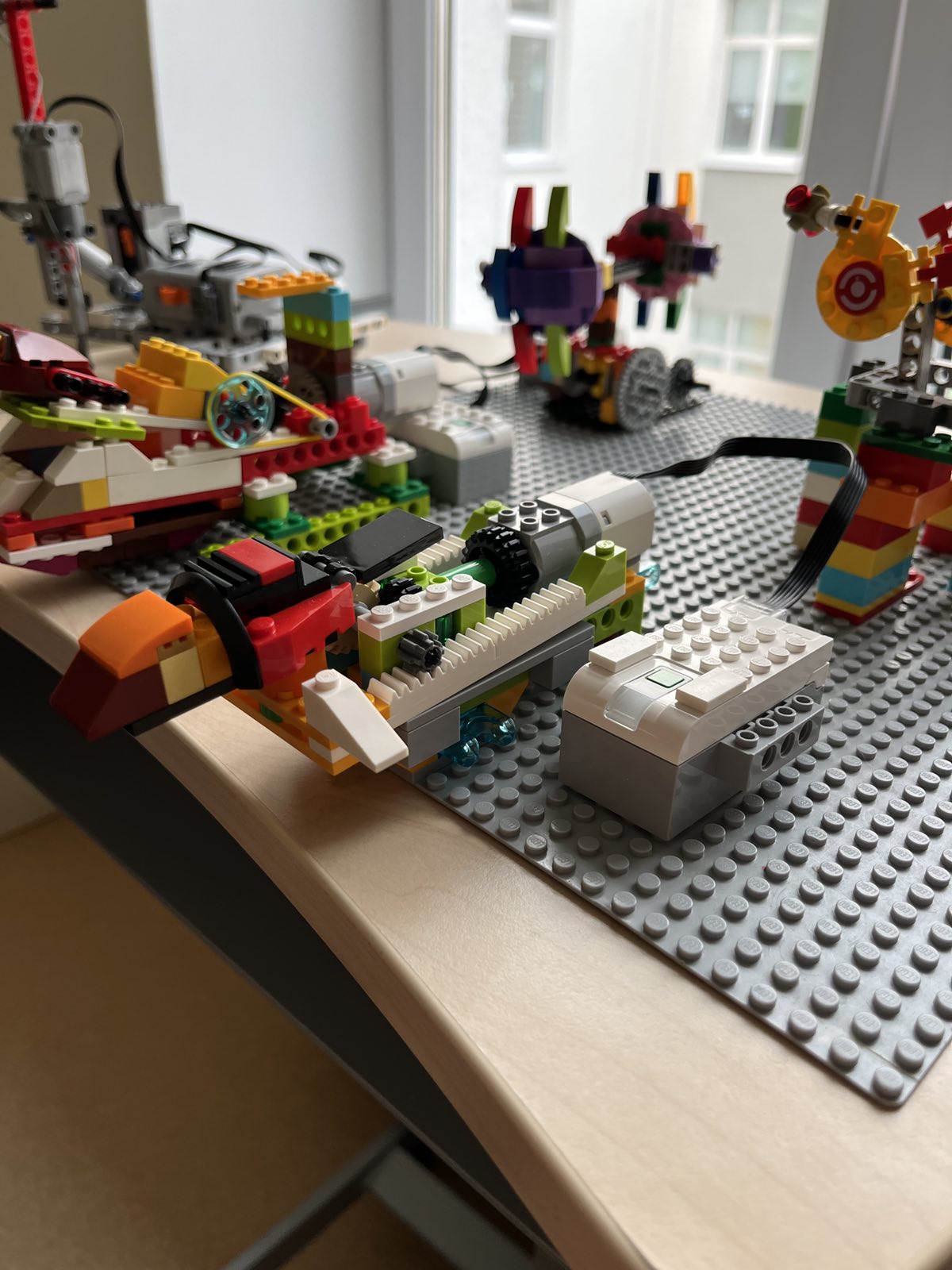 Золотая рыбка (на базе Lego WE DO) выплывает из кораллов
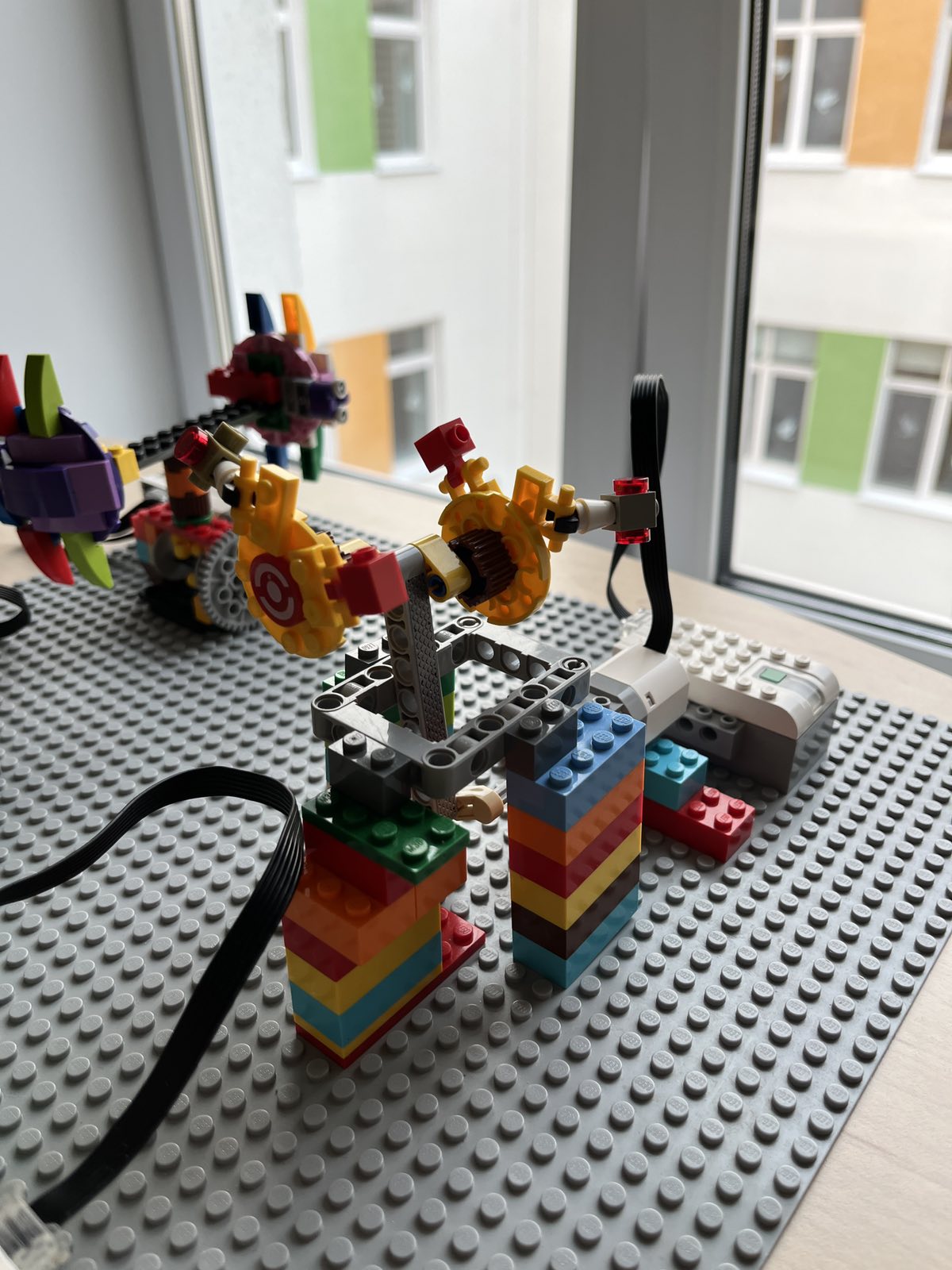 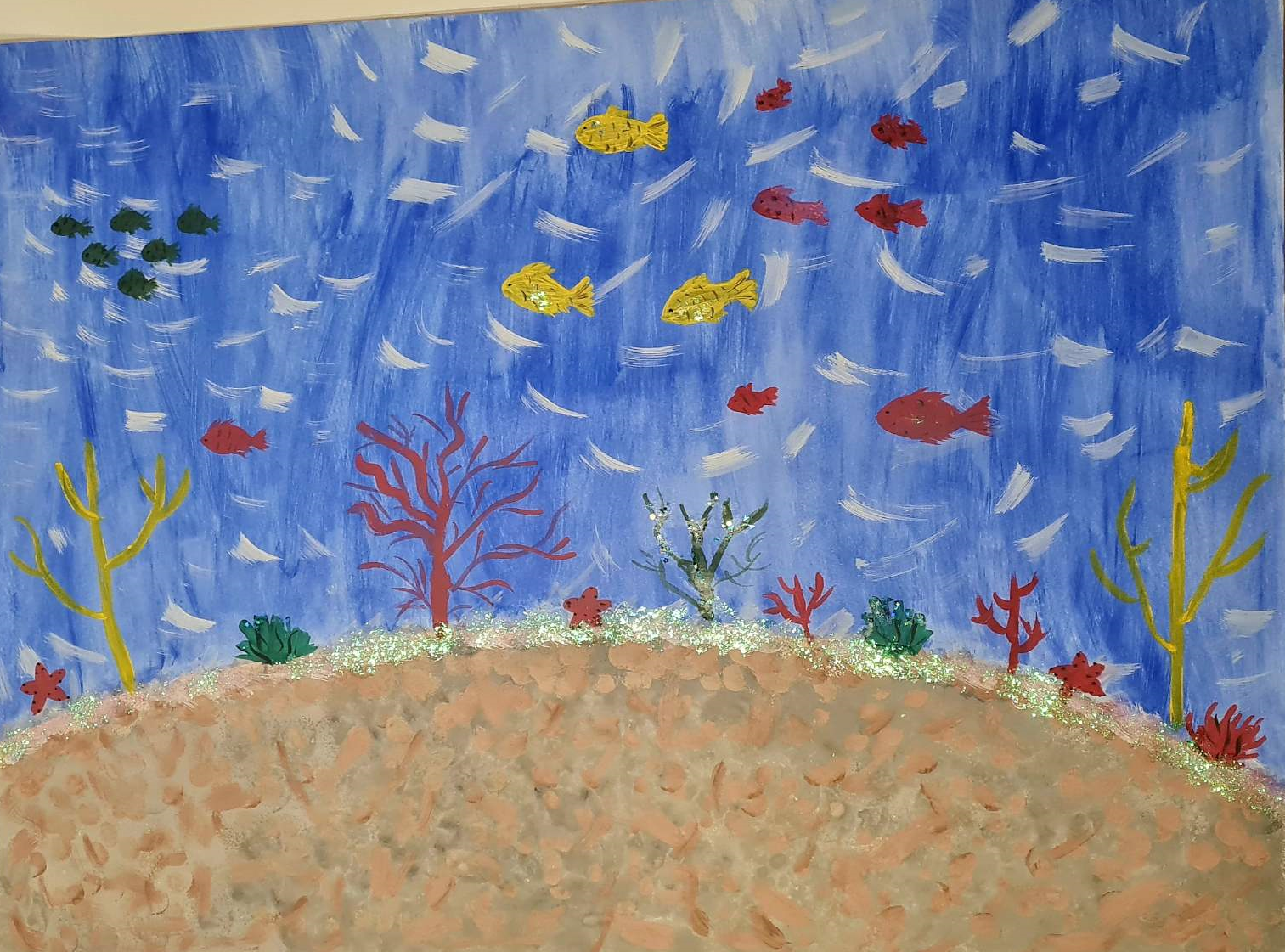 Морские коньки(на базе Lego WE DO) качаются на волнах
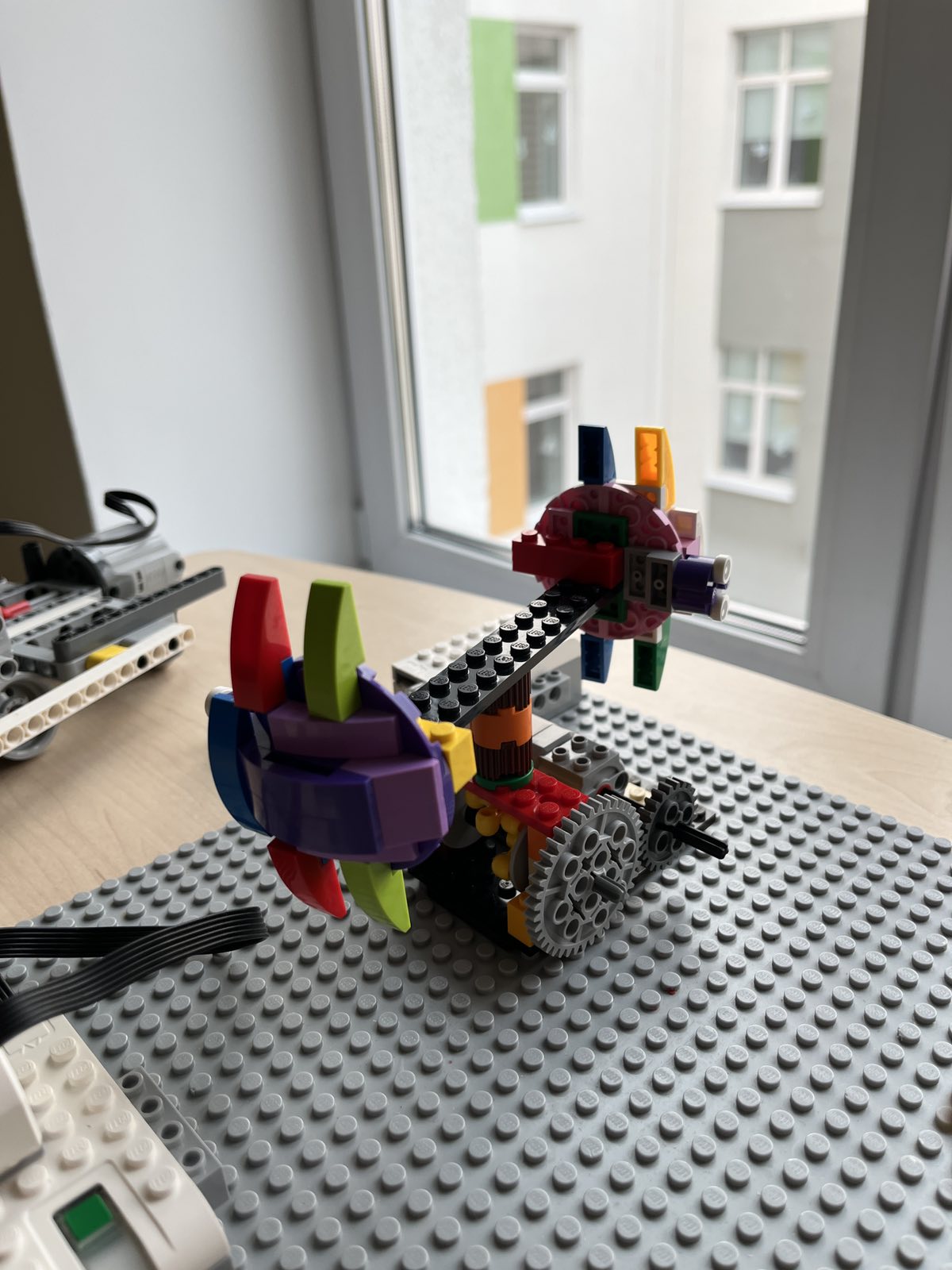 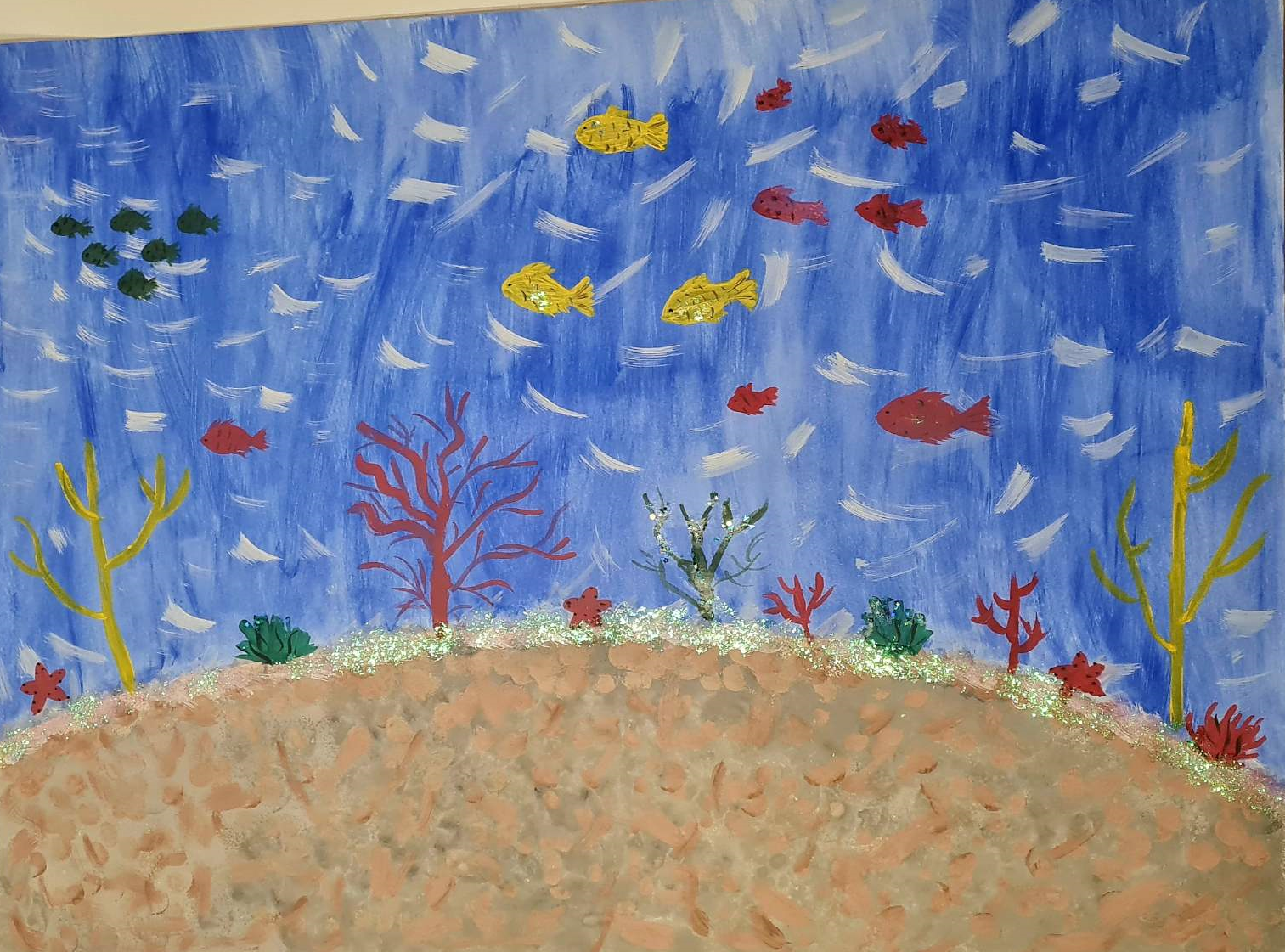 Морские черепашки(на базе Lego WE DO) кружаться в танце
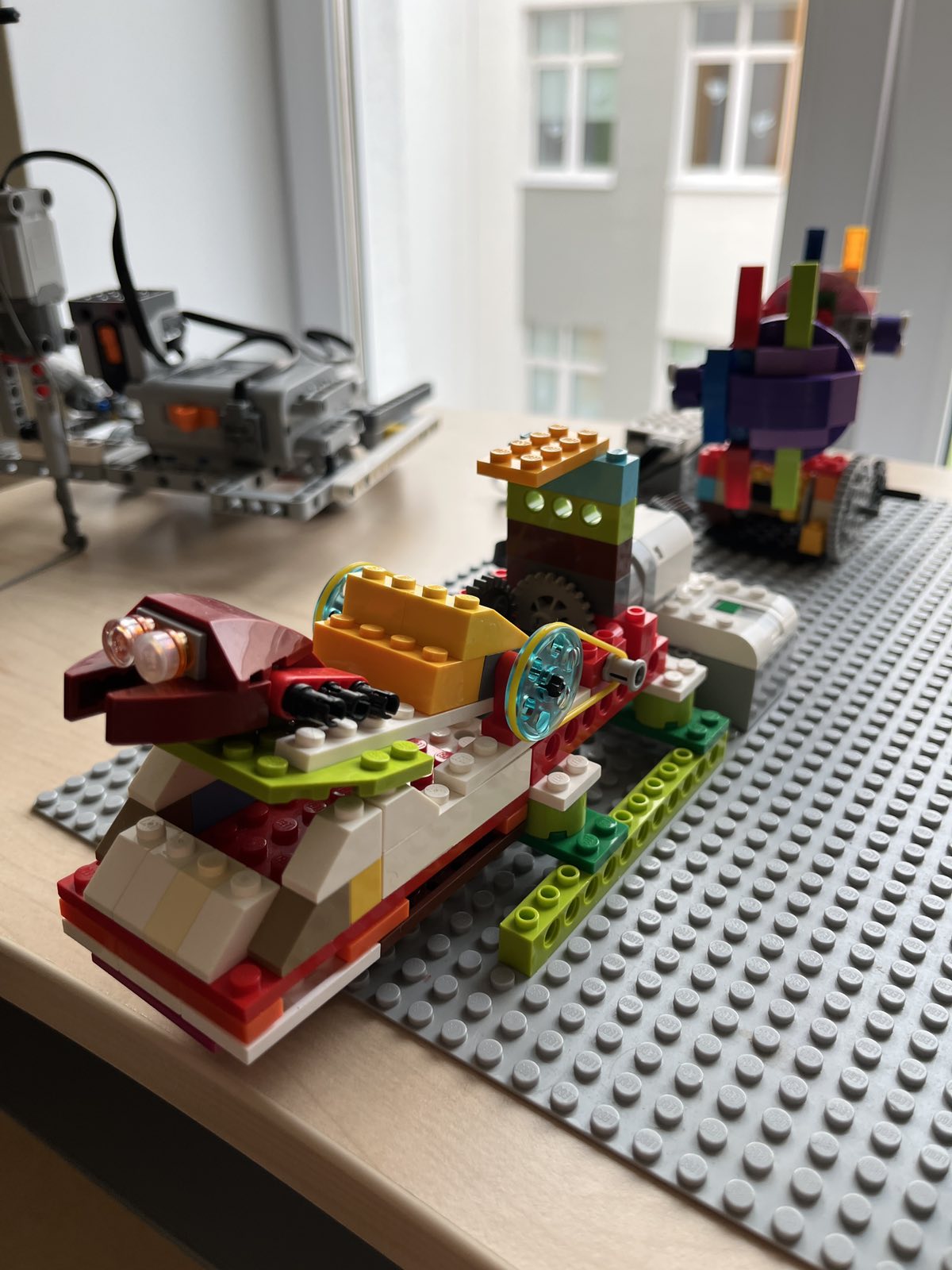 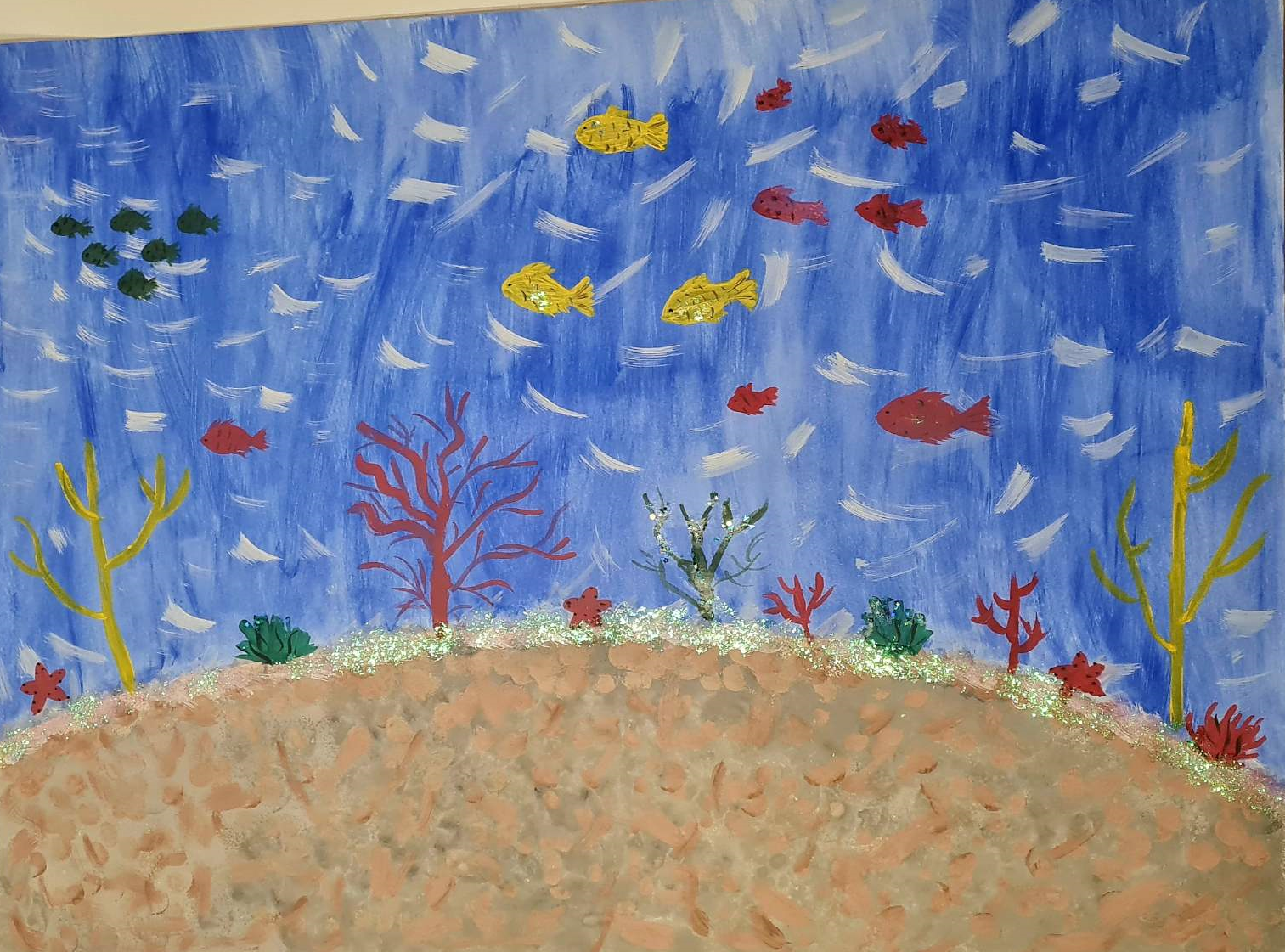 Краб-хранитель жемчужин(на базе Lego WE DO) открывает свою сокровищницу и одаривает всех любителей природы